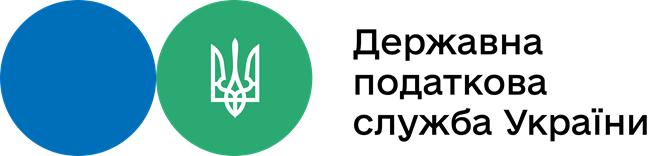 Інформація про кількісний та якісний склад державних службовців
І квартал 2021 року
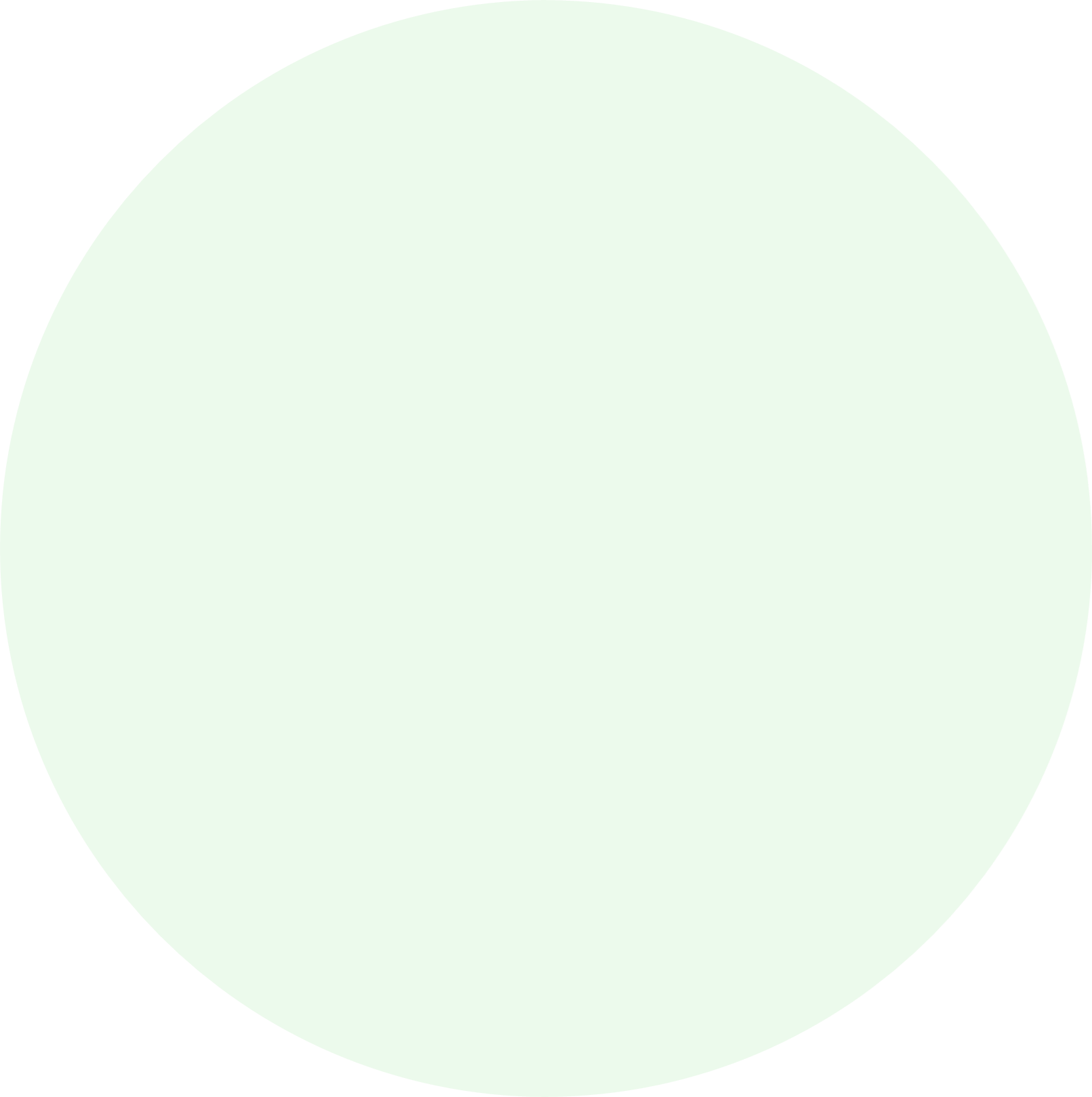 Кількісний та якісний склад працівників ДПС
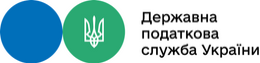 Кількість вакантних посад державної служби
З них за категоріями посад:
А – 6,       Б – 6 144,      В – 18 537
Фактична чисельність працюючих державних службовців
З них за категоріями посад:
А – 5,      Б – 5 203,     В – 17 112
22 320
20
Кількість посад державної служби за штатним розписом
З них за категоріями посад:
А – 1,       Б – 912,        В – 1 143
2 056
24 687
Фактична кількість працюючих державних службовців
Фактична кількість працюючих недержавних службовців
63
22 320
мобілізовані або на військовій службі
146
1 141
20
з інвалідністю
у відпустці для догляду за дитиною – чоловіки
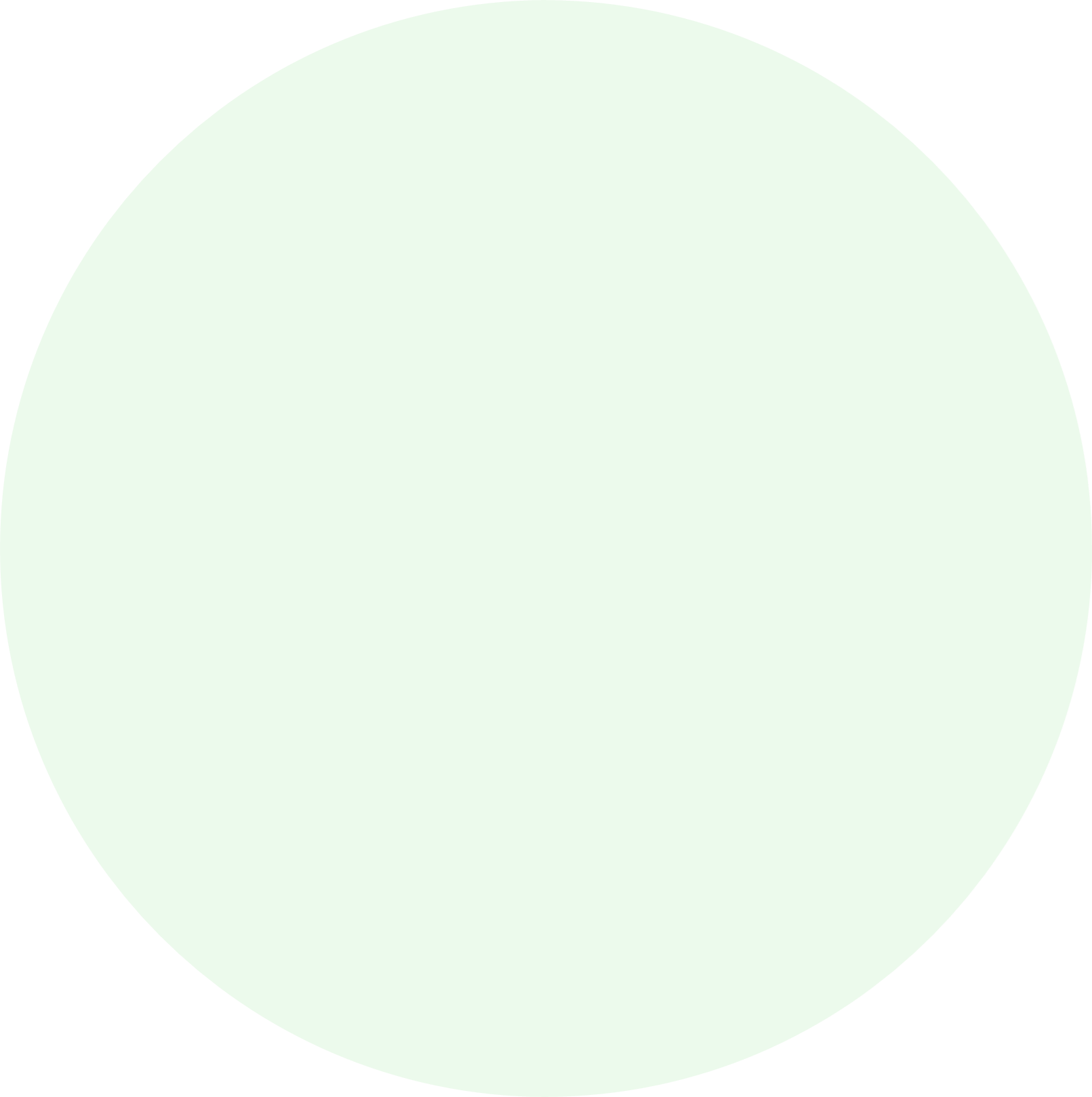 Кількість посад державної служби за штатним розписом
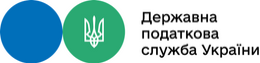 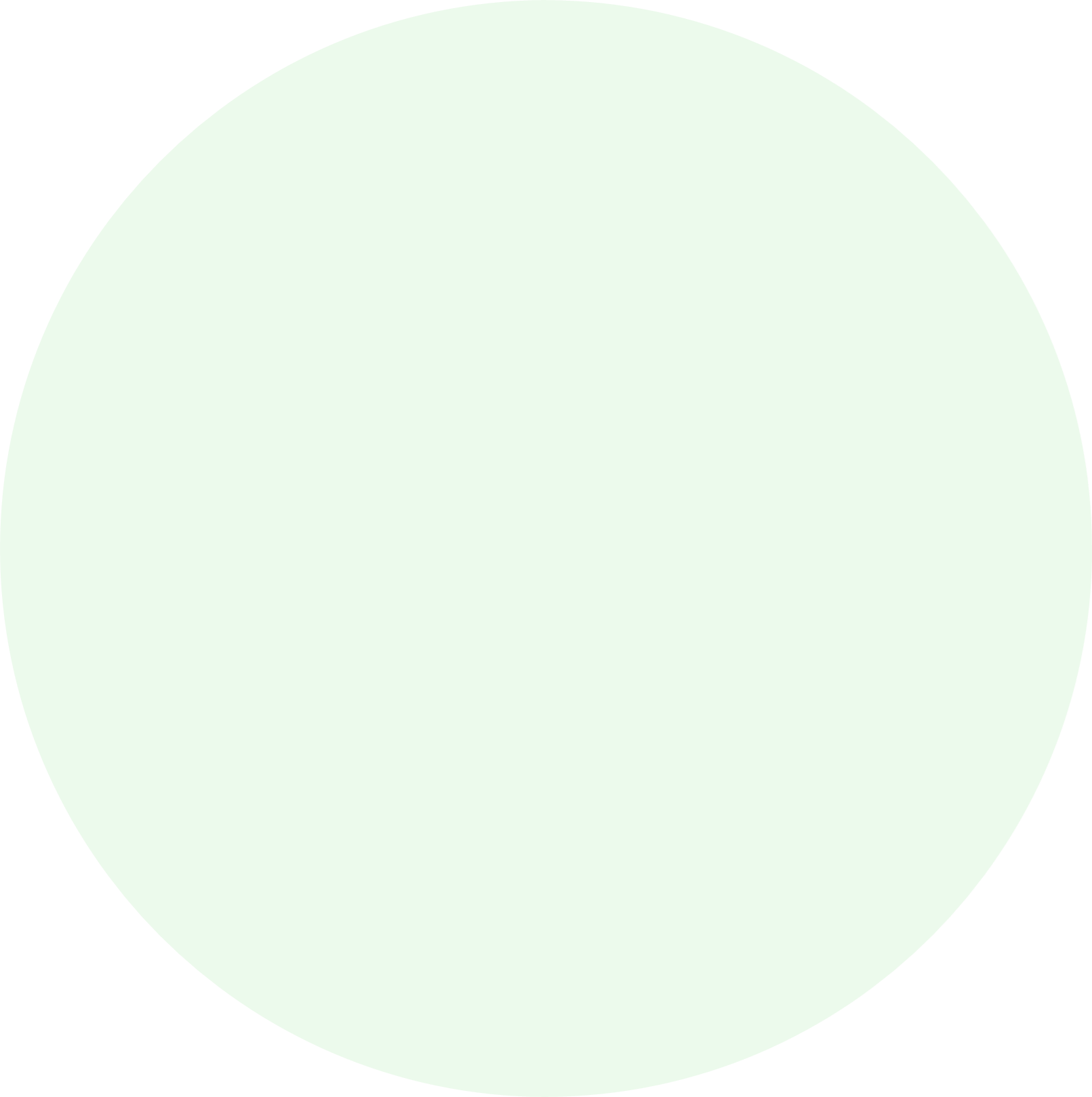 Фактична кількість працюючих державних службовців
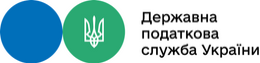 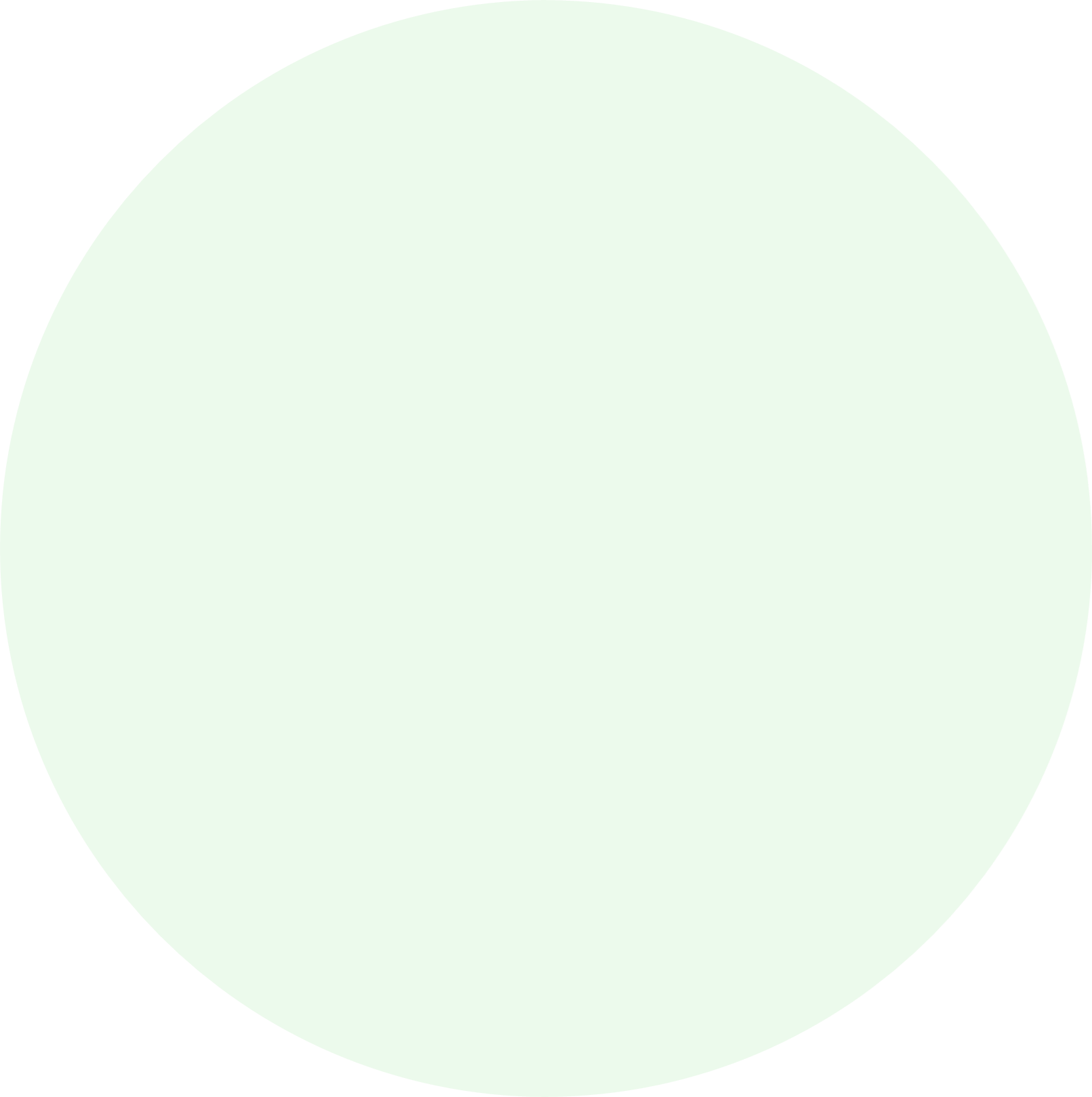 Кількість вакантних посад державної служби
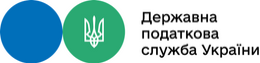 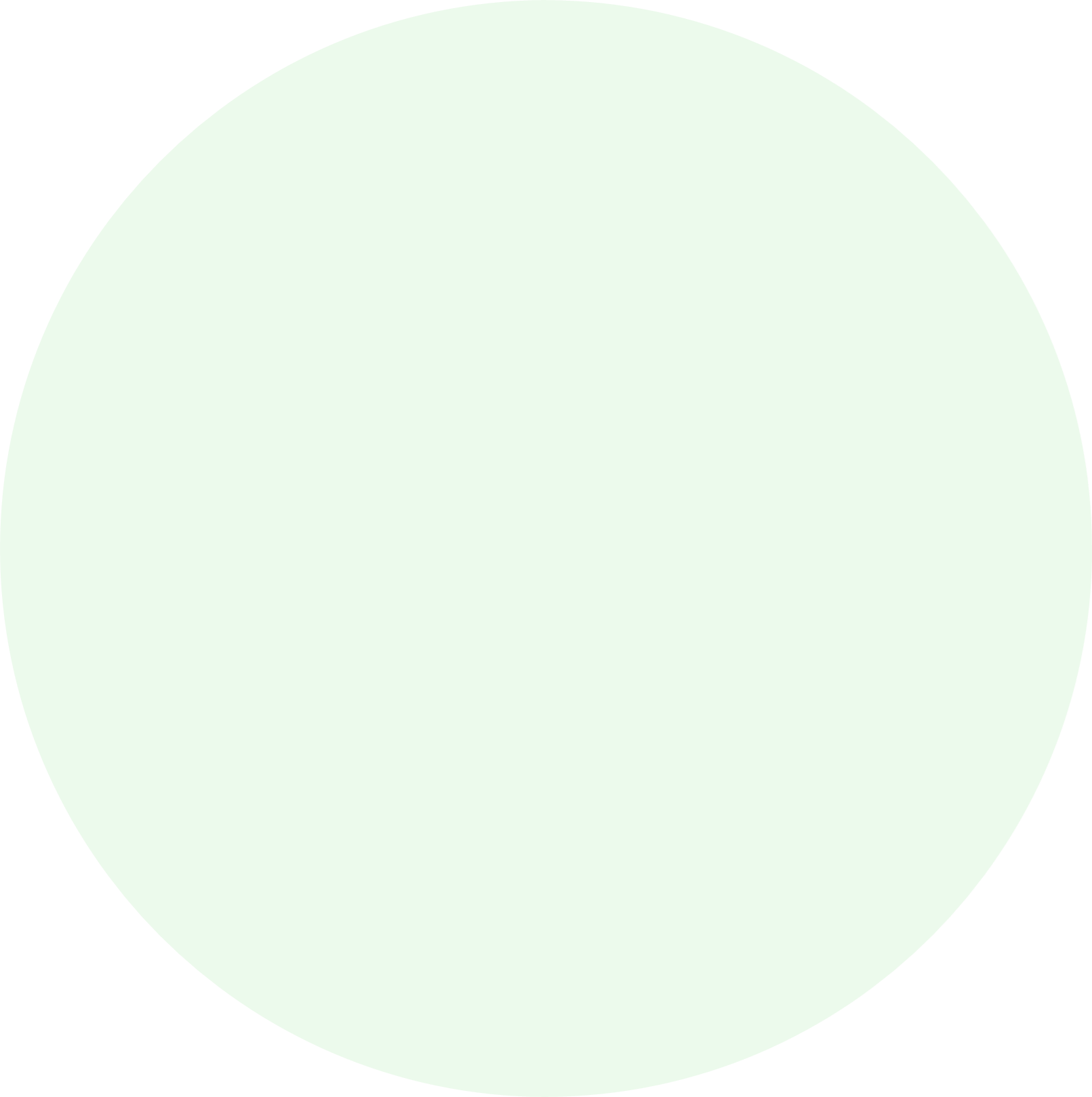 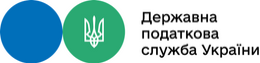 Розподіл державних службовців за статтю та віковими категоріями
Фактична чисельність працюючих
державних службовців
22 320
22 320
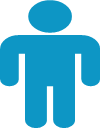 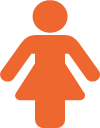 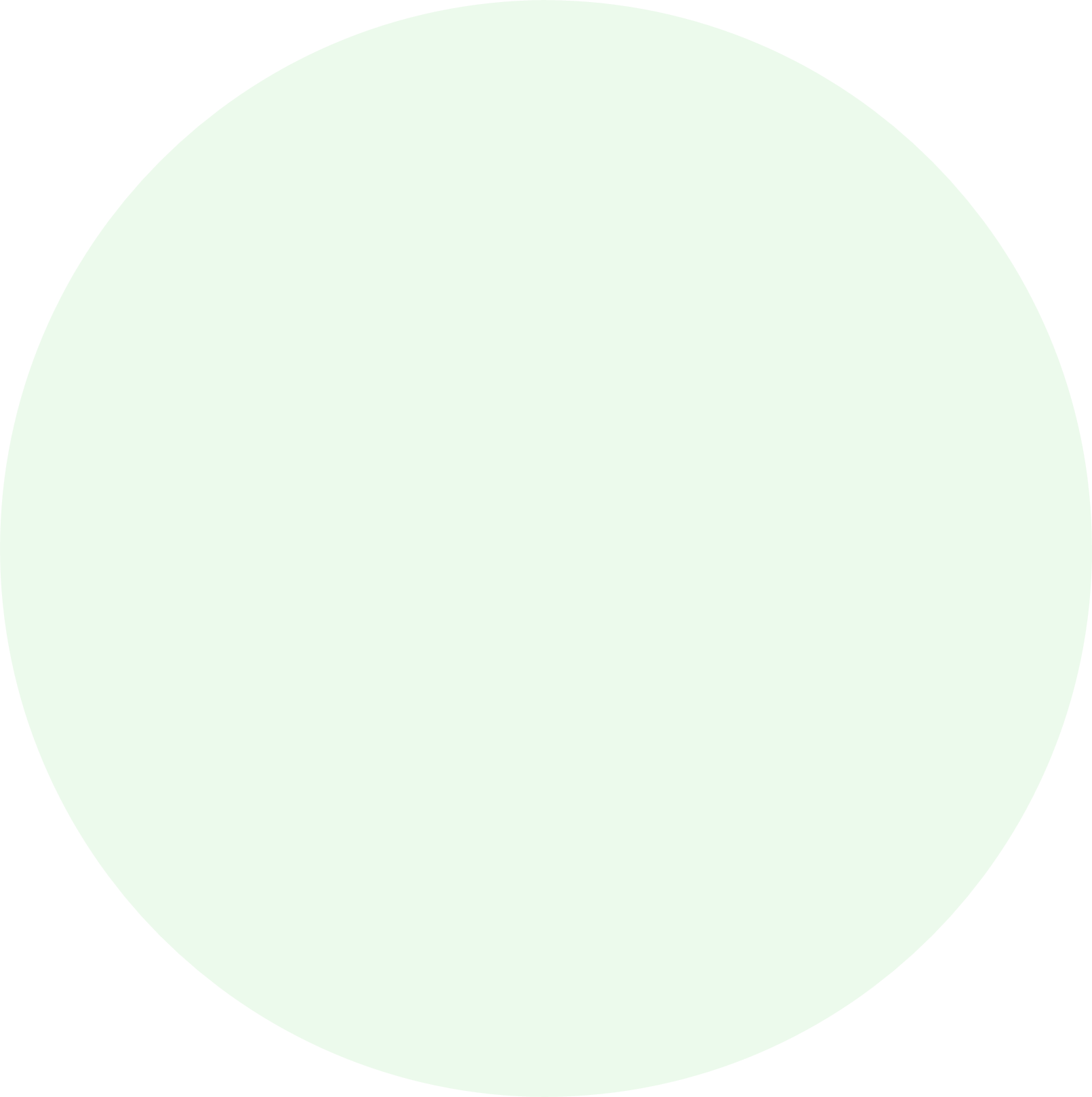 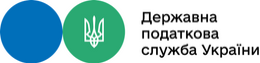 Кількість призначених та звільнених державних службовців у І кварталі  2021 року
Кількість призначених
12 280
Кількість звільнених
282
12 280
з них за категоріями посад:
12 280
282
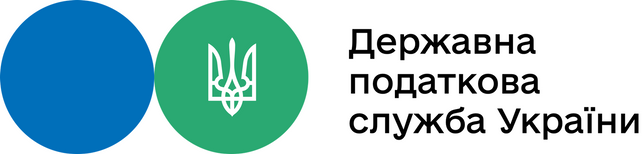 Дякуємо за увагу)